On the Impact of Cluster Configuration on RoCE Application Design
Yanfang Le
Mojtaba Malekpourshahraki
Brent Stephens
Aditya Akella
Michael M. Swift
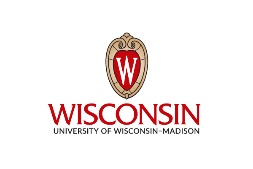 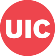 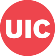 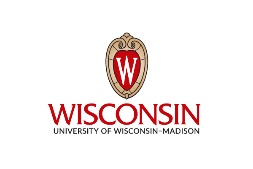 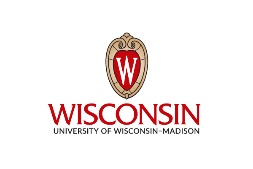 mmalek3@uic.edu
Designing and deploying high performance applications
How to design and deploy applications to have
Low tail latency 
High throughput
Low CPU load
Ok I found it! 
RDMA 
low latency 
high throughput and under bursty CPU load
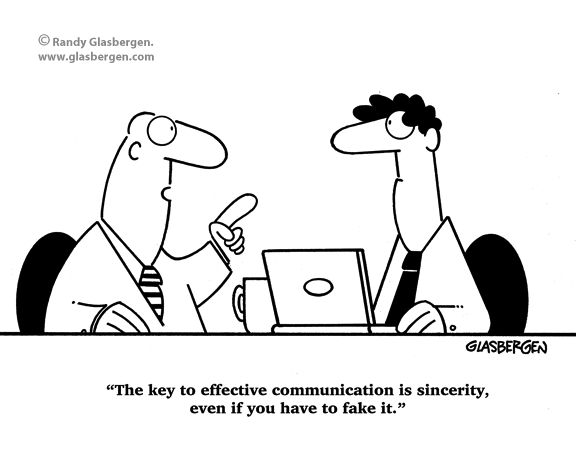 Remote Direct Memory Access (RDMA)
2
RDMA overview
Application
Application
Congestion Control
Congestion Control
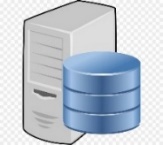 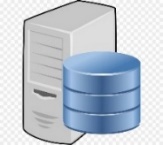 Zero copy
Protocol Offload
Kernel Bypass
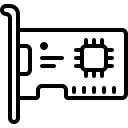 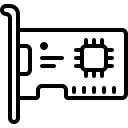 RDMA Stack
TCP/IP Stack
Application
Application
Application
Application
User
Presentation
Presentation
Buffer
Buffer
Copy operations
TCP/IP procedures
Offload congestion control
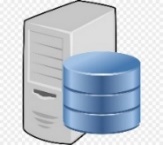 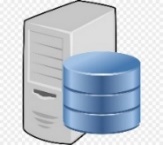 Session
Session
Kernel
Transport
Transport
RDMA cluster an applications need to be configured
Driver
Driver
HW
Physical NIC
Physical NIC
3
Key question
How should I configure my RDMA cluster and application to achieve best performance?
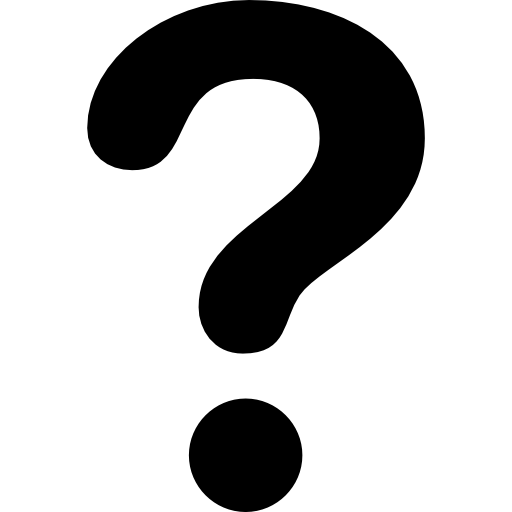 4
Configurations
Decisions
How to transmit data?
Design 
Configurations
How to handle incoming events?
Should applications be co-located?
Are NICs fair among all applications?
Deployment
 Configurations
Can I use jumbo frames?
5
Design configurations – sending data options
Design configurations 
How to transmit data?
How to handle incoming events?
READ
RNIC
CPU
RNIC
Mem
CPU
Mem
Pros
One network round trip regardless to the structure
PCIe PIO operations
Cons
Transfer just a single memory value
RDMA data packets
DMA operations
ACKs of data packets
Data transfer that needs two memory access (e.g., hash table)
6
[Speaker Notes: Applications interface with the network using verbs]
Design configurations – sending data options
Design configurations 
How to transmit data?
How to handle incoming events?
READ-2
Pros
Only local CPU is involved
RNIC
CPU
RNIC
Mem
CPU
Mem
8 B address
data
PCIe PIO operations
Cons
Needs multiple round trip
RDMA data packets
DMA operations
ACKs of data packets
What if network is congested?
7
Design configurations – sending data options
Design configurations 
How to transmit data?
How to handle incoming events?
WRITE
Send /Receive
CPU
CPU
RNIC
RNIC
RNIC
RNIC
CPU
CPU
PCIe PIO operations
RDMA data packets
DMA operations
ACKs of data packets
Combine WRITE/SEND or SEND/SEND
8
Design configurations – sending data options
Design configurations 
How to transmit data?
How to handle incoming events?
CPU
RNIC
RNIC
CPU
Compound READ 
[Kalia, SIGCOMM 14']
UC/WRITE
Pros
Only one network transfer is required
UD/SEND
PCIe PIO operations
Cons
Both local and remote CPU are involved
RDMA data packets
DMA operations
ACKs of data packets
What if remote CPU is busy?
9
Design configurations – Interrupt vs polling
Design configurations 
How to transmit data?
How to handle incoming events?
CPU
Completion Queue
Pros
No CPU overhead for detecting arrivals
Cons
Slower reaction to the arrival events
10
Design configurations – Interrupt vs polling
Design configurations 
How to transmit data?
How to handle incoming events?
Completion Queue
Memory
CPU
CPU
Pros
Fast in reacting to a received data
Cons
CPU is busy for polling memory or CQ
11
Configurations
Decisions
How to transmit data?
Design 
Configurations
How to handle incoming events?
Should applications be co-located?
Are NICs fair among all applications?
Deployment
 Configurations
Can I use jumbo frames?
12
Deployment configurations
Deployment configurations
Should applications be co-located?
Applications competing on CPU
RDMA applications competing on RNIC
Can I use jumbo frames?
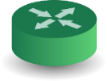 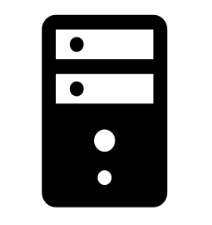 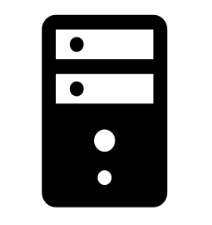 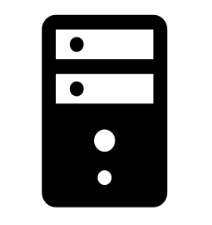 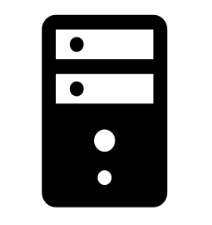 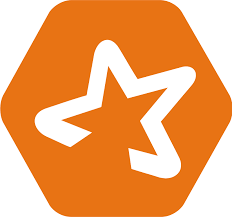 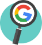 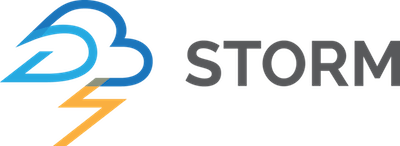 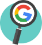 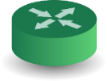 Co-located applications 
$$
Separated applications 
$$$$
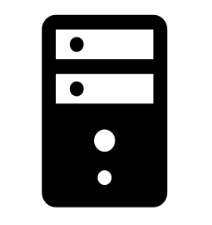 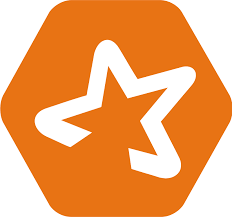 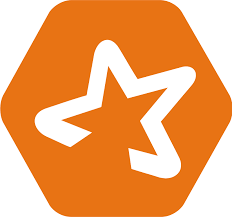 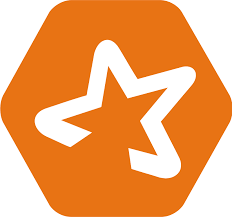 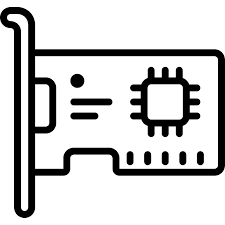 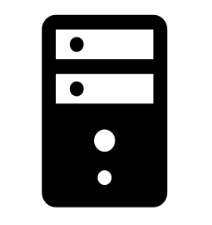 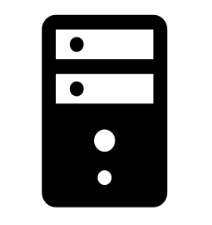 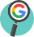 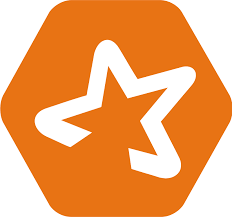 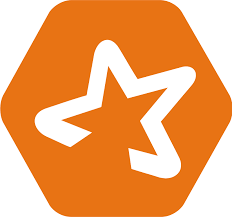 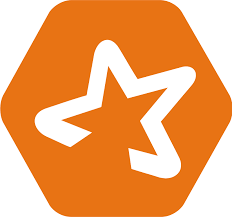 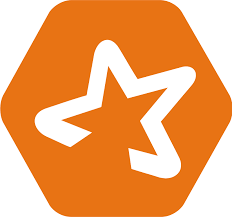 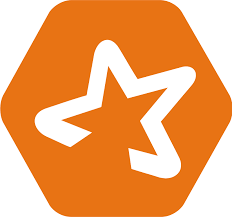 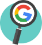 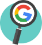 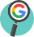 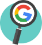 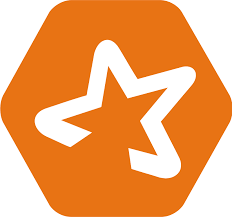 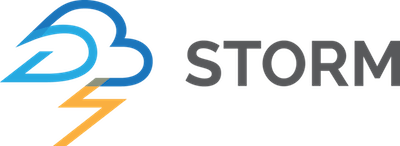 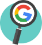 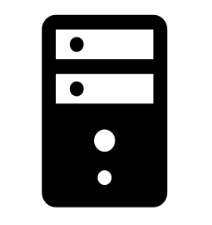 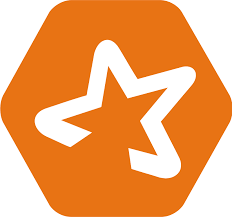 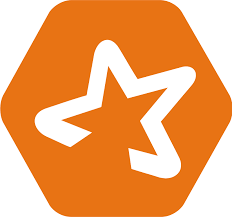 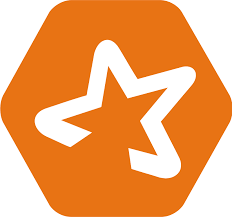 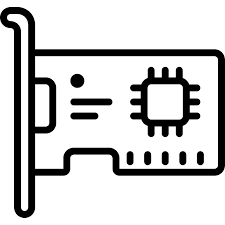 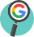 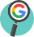 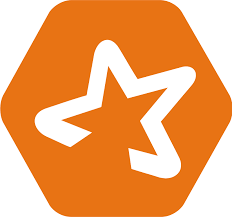 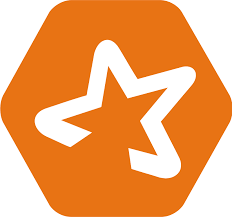 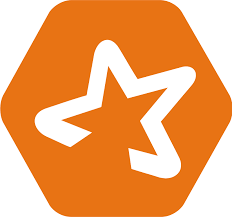 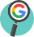 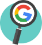 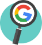 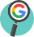 13
Choosing the best configuration
Each configure option has its pros and cons 
There are a lot of options to configure a cluster 
It is difficult to choose the best configure
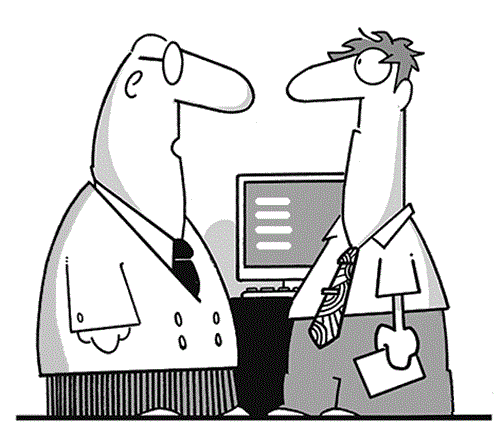 We need an experiment to compare all different possible configurations
14
Measurement goals
Decisions
Measurements
How to transmit data?
What is the best RDMA verbs?
Design 
Configurations
How to handle incoming events?
Should we use polling or interrupts?
Should applications be co-located?
What is the effect of applications competing for CPU on RDMA?
Are NICs fair among all applications?
What is the effect of applications competing for RNIC on RDMA?
Deployment
 Configurations
Can I use jumbo frames?
What is the effects of frame size on performance?
We evaluate RDMA performance to answer to these questions
15
Methodology
Cloud Lab Topology 
A cluster of 17 servers
8-core ARM Cortex-A57 processor
64 GB of memory
10 GbE Mellanox ConnectX-3 NIC 
Ethernet switch 
HP 45XGc


Traffic patters 
16 connections for each server 
No congestion in the switch
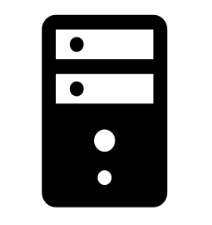 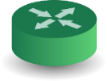 Ethernet switch
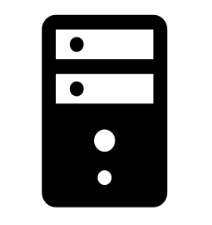 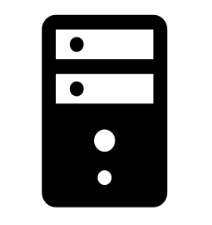 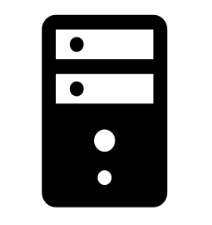 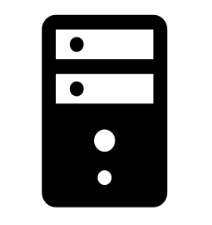 16 servers
16
Methodology
Read-Poll
Read-Intr
RNIC
RNIC
CPU
RNIC
Mem
CPU
CPU
RNIC
Mem
CPU
Mem
Mem
WRITE/SEND-Poll
SEND/SEND-Intr
CPU
CPU
RNIC
RNIC
RNIC
RNIC
CPU
CPU
UC/WRITE
SEND
Read-Intr 2
RNIC
CPU
RNIC
Mem
CPU
Mem
8 B address
UD/SEND
SEND
data
17
What to measure?
Three scenarios 
Dedicated server for applications 
Co-located applications competing on CPU
Co-located applications competing on RNIC

RDMA performance in the terms of 
Latency
Throughput
What is the effect of cluster configuration on RDMA performance
18
Which is the best verb?
Scenario I: No contention
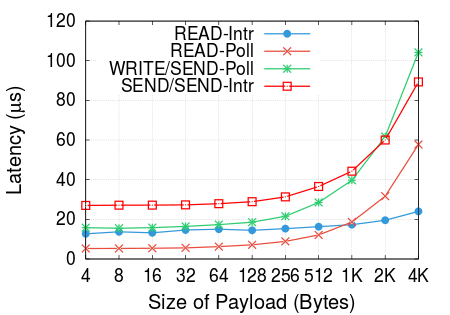 READ-Intr 
Best to fetch large values
READ-Poll
Best to fetch small values
Best verb changes when the payload size changes
19
One side vs two side
Scenario I: No contention
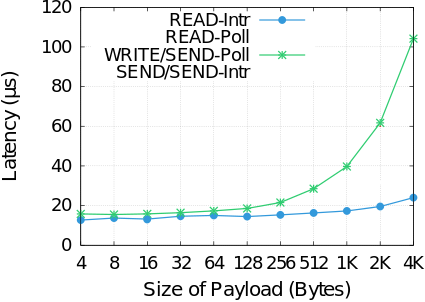 WRITE/SEND-poll > READ-Intr
One side verbs are better
20
Effect of RDMA verbs on throughput
Scenario I: No contention
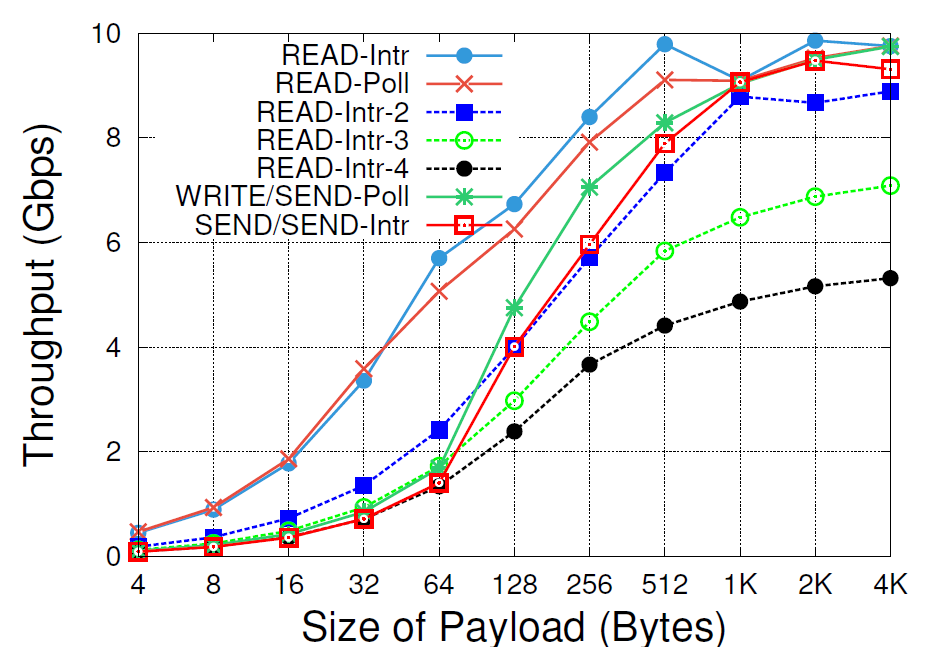 Similar performance
READs slower
READs faster
Correct verb size depends on the size of the payload
21
Effect of RDMA READs on throughput
Scenario I: No contention
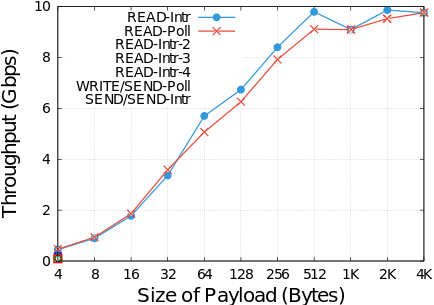 Interrupts or polling has little impact on throughput (No CPU contention)
22
Application needs two memory access
Scenario I: No contention
WRITE/SEND-poll > READ-Intr-2
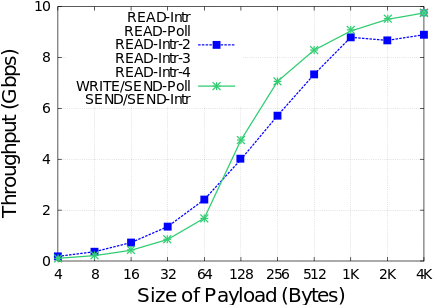 WRITE/SEND-poll < READ-Intr-2
Best verb changes when the payload size changes
23
Should I use jumbo frames?
Scenario I: No contention
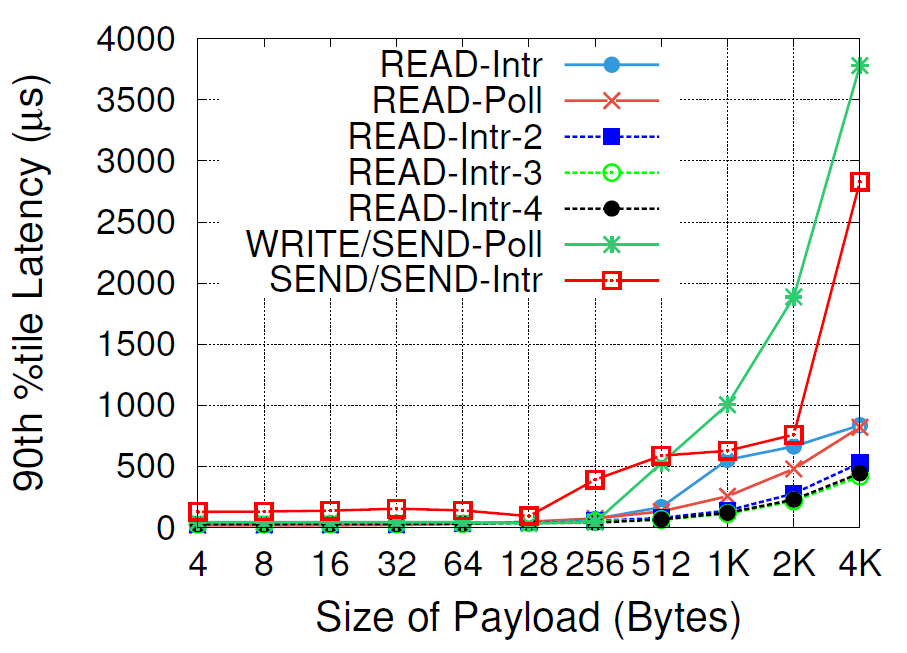 READs are always better
Stable latency for small messages
Jumbo frames should not be used because they Increase the latency
24
[Speaker Notes: Ways an RNIC may be loaded
Application limited by the number of operations per second
RNIC line-rate]
Effect of CPU contention on performance
Scenario II: CPU contention
READ-poll > READ-intr
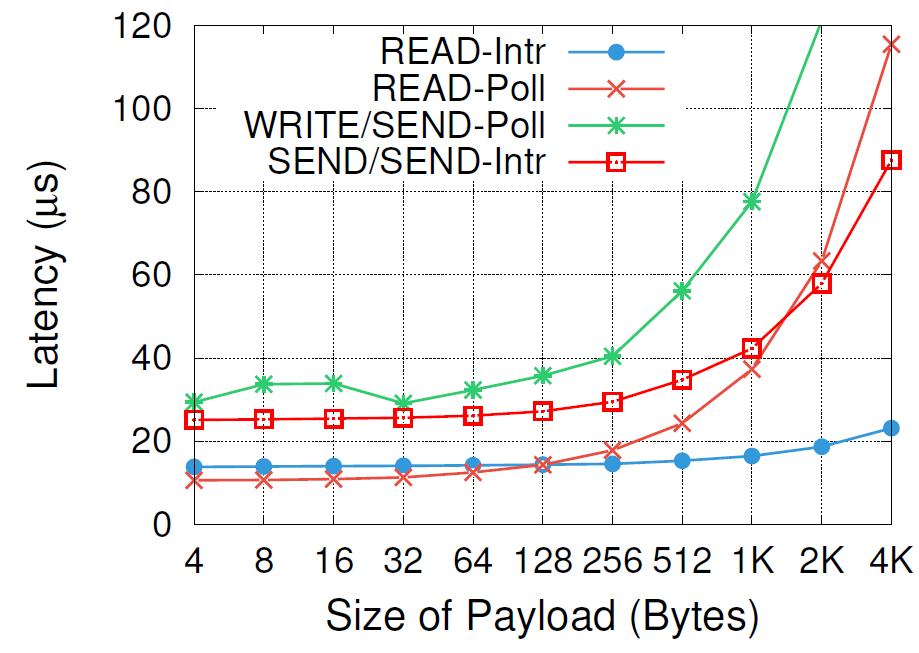 CPU contention changes the best verb choice
25
RNIC fairness among short and long messages
Scenario III: RNIC contention
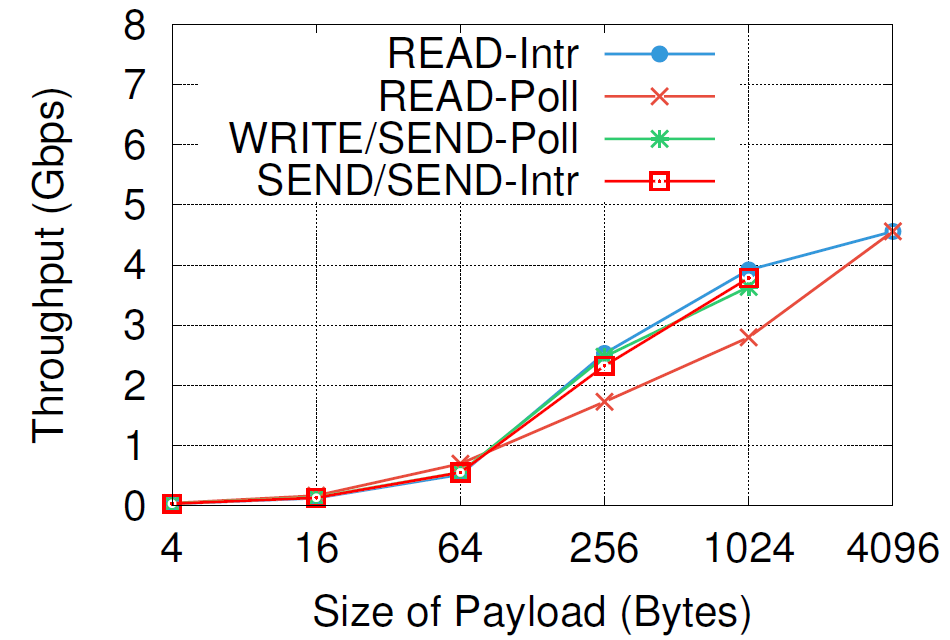 Two traffic patterns (Facebook):
Storage (4 MB)
memcached
Starve massages with small payload
RNIC contention hurts the throughput of small messages for all verbs
26
[Speaker Notes: While Microsoft has said that message transfers
in their RDMA deployment are often less than 4 MB
in size [26], most key-value store accesses are much smaller.
Over 90% of all values in a Facebook memcached cluster
were under 256 B]
Observations
Decisions
Measurements
Results
How to transmit data?
What is the best RDMA verbs?
Choosing the best performing verb is difficult
Design 
Configurations
How to handle incoming events?
Should we use polling or interrupts?
Correct choice depends on the CPU load
Should applications be co-located?
What is the effect of applications competing for CPU on RDMA?
CPU contention changes the best verbs
RDMA applications do not fairly share the RNIC
Are NICs fair among all applications?
What is the effect of applications competing for RNIC on RDMA?
Deployment
 Configurations
Can I use jumbo frames?
What is the effects of frame size on performance?
Never use Jumbo frames because it increases latency
Difficult to decide what is best configuration
27
Observations
Correct verb choice depends on:
Object size
CPU utilization
RNIC utilization
The number of dependent memory accesses
Impossible for application to monitor and measure and adjust verbs
28
high-level library
Needs of a higher-level library 
Hide complexities from applications
Monitor important system parameters 
Configure the verbs automatically
Monitoring
Application
Application
Application
Adaptive Performance Library
CPU
RDMA Verbs Library
Overlay Router
Optional
RNIC
Building blocks of the library
Existing framework
Host Network
29
Conclusion
We studied 
The impact of co-located applications contending for RNIC and CPU
The impact of large frame sizes hurt tail latency 

We observed 
Correct verb choice is dependent on many variables
Its impossible for application to monitor and measure all variables

Future work
Implement the library
A higher-level library that hides complexities from applications is needed
30
Thanks for the attention
Mojtaba Malekpourshahraki

Email: mmalek3@uic.edu
Website: cs.uic.edu/~mmalekpo
31